September AETC E-Learn CallCaption This!Update on Section 508 Compliance& Captioning Options
Mark Urban (U.S. Centers for Disease Control and Prevention) Donna H. Setzer (Southeastern National Tuberculosis Center)
1
aidsetc.org
Learning Objectives
Upon completion of this training, participants should be able to:
Explain that accessibility is a requirement
Describe the considerations for e-learning
Learn about captioning options for your webinars
2
aidsetc.org
Presenters
Mark Urban: Section 508 Coordinator and Compliance Officer for the U.S. Centers for Disease Control and Prevention, and Co-chair for the U.S. Dept. of Health and Human Services 508 Program
Donna Setzer: Co-executive Director and Director of eLearning and Online Technology for the Southeastern National TB Center (SNTC). Donna has been at SNTC for eight years and has been involved with training technology since 1990, before any of us dreamed of email, the internet, or 508 compliance
3
aidsetc.org
Section 508 Compliance:Review & UpdateMark Urban
4
aidsetc.org
The Requirement
Access by persons with disabilities:
Internal and External
Relevant Laws and why you don’t care:
ADA, Sections 508 vs. 504, International
Focus on standards:  WCAG 2.0
Web Content Accessibility Guidelines at a glance
5
aidsetc.org
Accessibility vs. Accommodation
Accessibility: 
Standards-based design that supports persons with disabilities (e.g. a ramp at the entrance)
Accommodation:
Individual adjustment based on individual needs (e.g. a special entrance)
BOTH are required.  But you KNOW you have to be Accessible!
6
aidsetc.org
What’s Required (1)
Provide text alternatives for non-text content. 
Tag pictures, avoid pictures of text
Label forms and tables.
Provide captions, descriptions and other alternatives for multimedia.
CART (captioning at real-time) for live presentations.
Captions for recorded multimedia
Describe visual-only elements
7
aidsetc.org
What’s Required (2)
Create content that can be presented by assistive technologies, without losing meaning.
Avoid technologies that require lots of work to be made accessible, such as Flash or PDF.
Make it easier for users to see and hear content.
Pre-send materials
Post-session transcripts
Make all functionality available from a keyboard.
8
aidsetc.org
What’s Required (3)
Do not use content that causes seizures. (don’t flash the screen)
Have useful Search, Table of Contents, and consistent buttons/menu options.
Avoid color ALONE.
Allow people to email/chat questions.
ASK people ahead of time if they need special ACCOMMODATIONS.
9
aidsetc.org
Summary
Accessibility and Accommodation are both required by law, learning requirements, and mission.
E-Learning developers must consider that not everyone can see, hear, speak, or use a mouse.
10
aidsetc.org
Captioning OptionsDonna Setzer
11
aidsetc.org
How SNTC Captions
12
aidsetc.org
Create Transcript
Transcript Service
MP4 file of audio 
Presentation slides
13
aidsetc.org
Create Transcript (1)
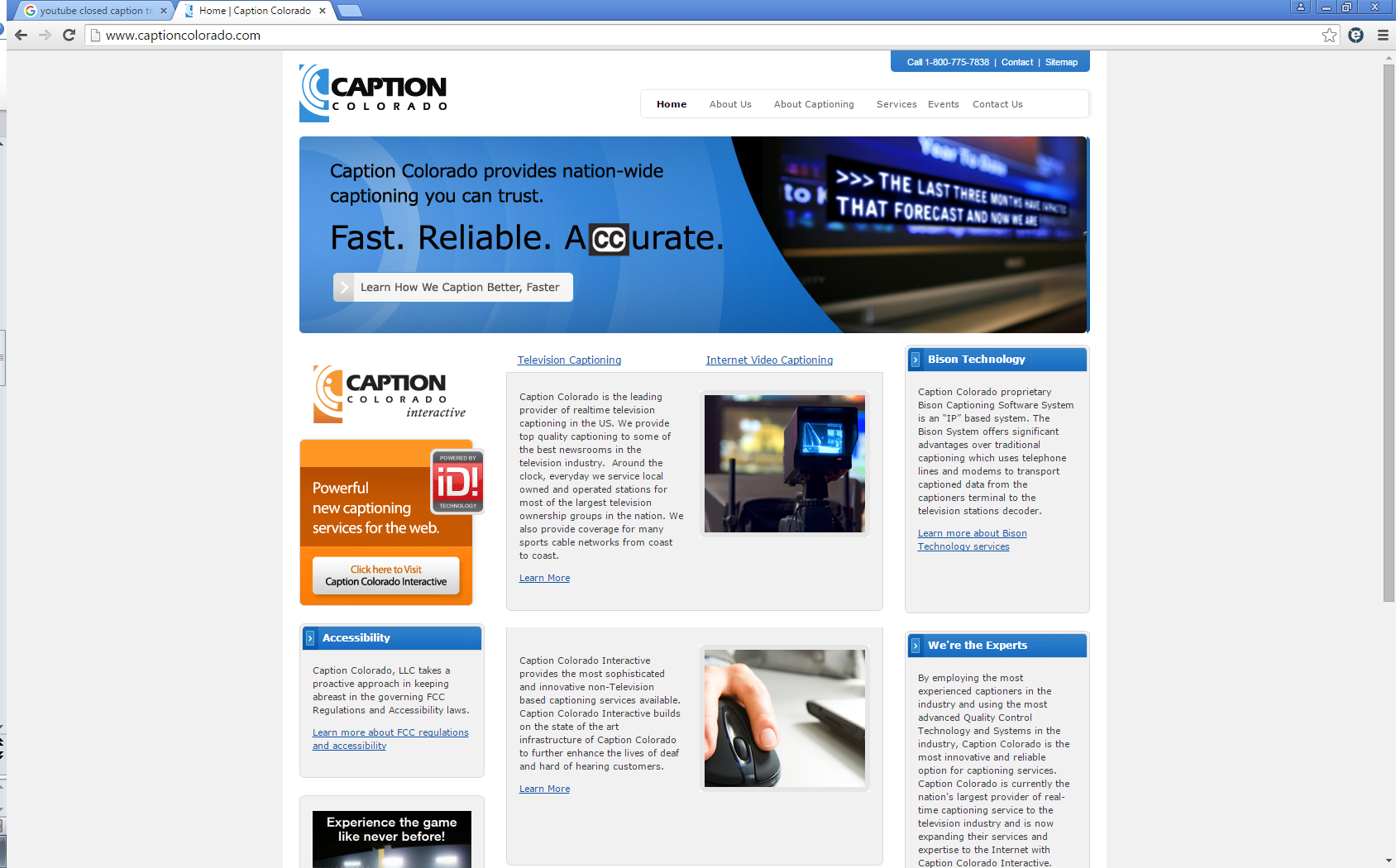 www.captioncolorado.com
$150/audio hour
2 hr webinar = $300
14
aidsetc.org
Create Transcript (2)
SNTC
Review and edit
Post transcript and handout to site
15
aidsetc.org
Create YouTube Closed Caption (1)
Type the text directly in YouTube – HOURS!OR
Create a transcript file – DONE!
Use blank line to force the start of new caption - DONE
Use square brackets to designate background sounds. For example, [music] or [laughter]
Add >> to identify speaker or change of speaker
Click here to visit You Tube’s Tips for creating a transcript file
16
aidsetc.org
Create YouTube Closed Caption (2)
17
aidsetc.org
Create YouTube Closed Caption (3)
Post video to YouTube
18
aidsetc.org
Create YouTube Closed Caption (4)
Go to Video Manager
19
aidsetc.org
Create YouTube Closed Caption (5)
Select arrow beside Edit.
Select Subtitles and CC.
20
aidsetc.org
Create YouTube Closed Caption (6)
Click Add new subtitles or CC
Select English
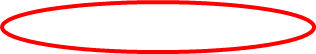 21
aidsetc.org
Create YouTube Closed Caption (7)
Select Upload a File
22
aidsetc.org
Easy button
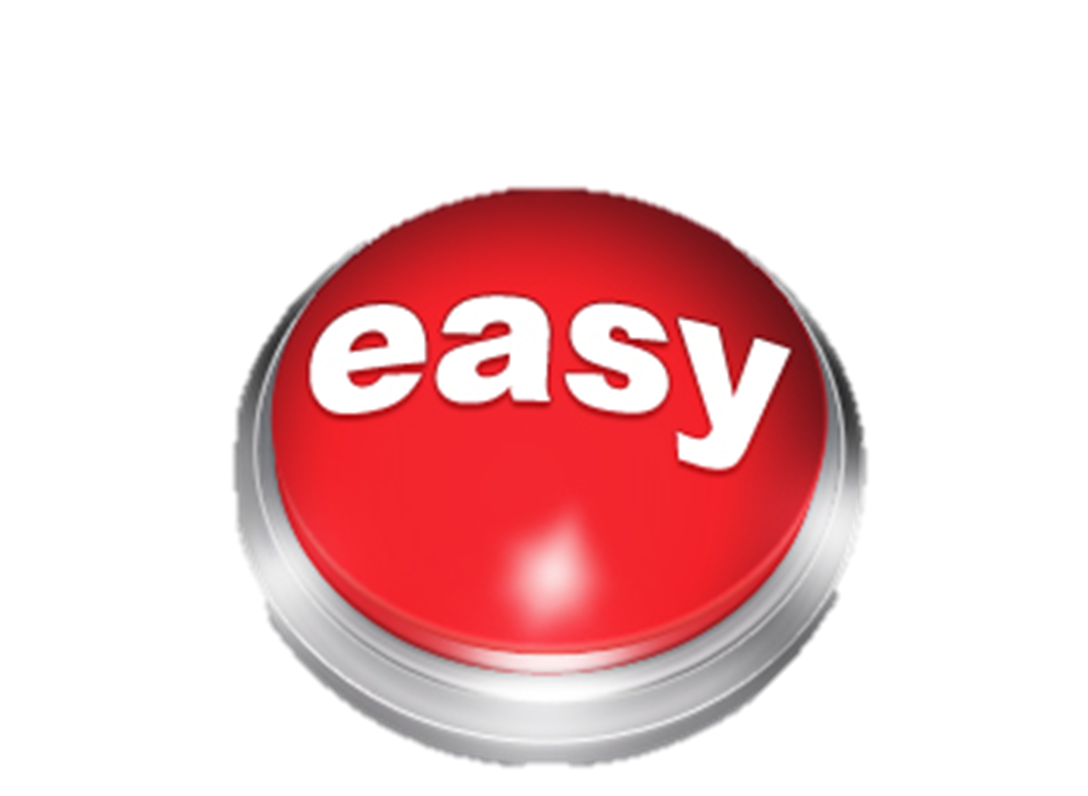 http://www.morvimmer.com/blog/free-download-staples-easy-button/
23
aidsetc.org
Create YouTube Closed Caption
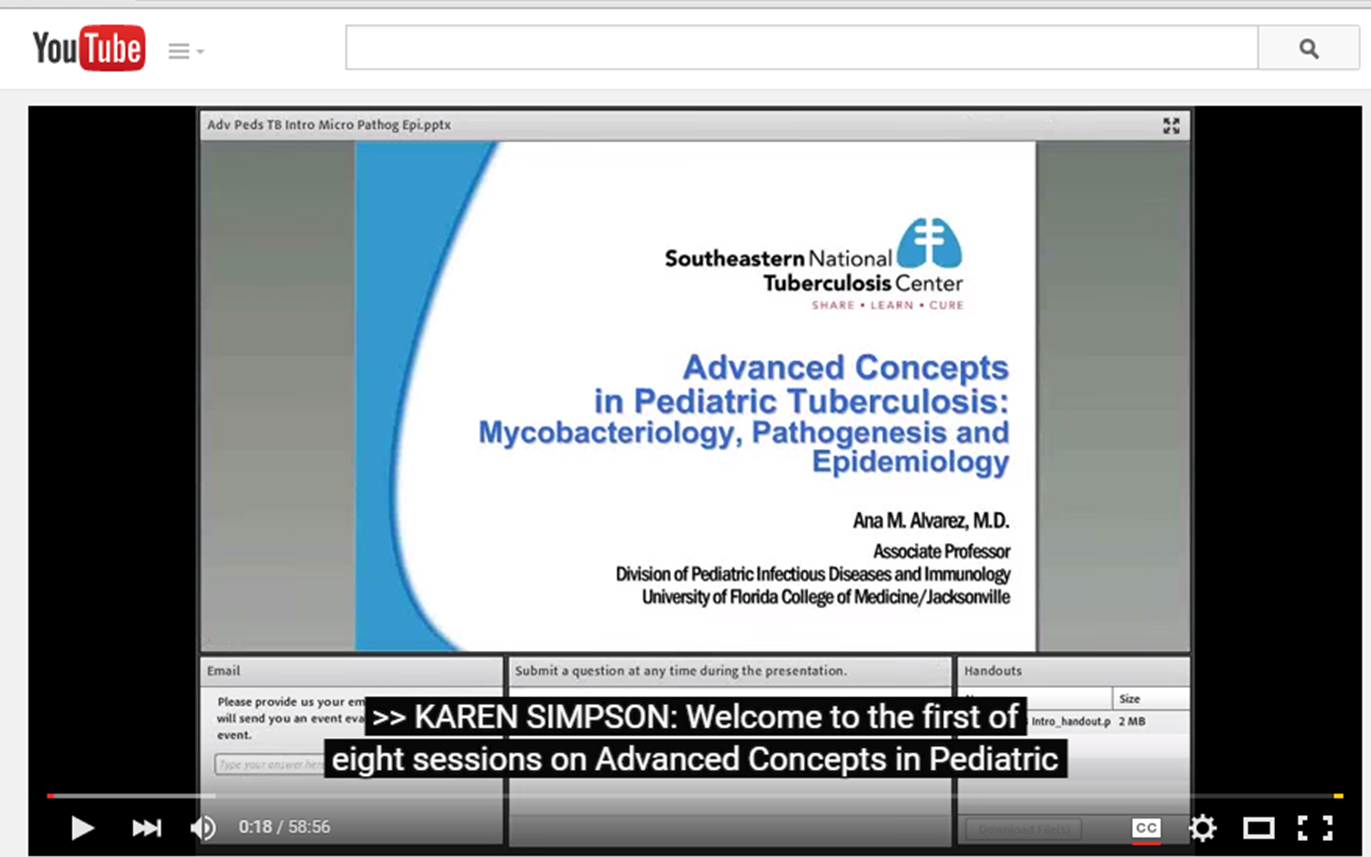 Click here to link to the SNTC webinar on YouTube
24
aidsetc.org
Questions?
25
aidsetc.org
Additional Questions and Resources
www.webaim.org – Web Accessibility 
http://508.hhs.gov/ - HHS Checklists
http://ncam.wgbh.org/ - Media accessibility
508helpdesk@cdc.gov – CDC activities
https://support.google.com/youtube/answer/2734799?hl=en -  YouTube closed captioning support
26
aidsetc.org
Contact
Any questions about the presentation:
Mark Urban: murban@cdc.gov 
Donna Setzer: Donna.setzer@medicine.ufl.edu
27
aidsetc.org
Next Call
TBD
Contact Judy Collins at collinj3@sn.rutgers.edu if you’d like to participate in planning future E-Learn calls
28
aidsetc.org